Тяжелые металлы в почвах
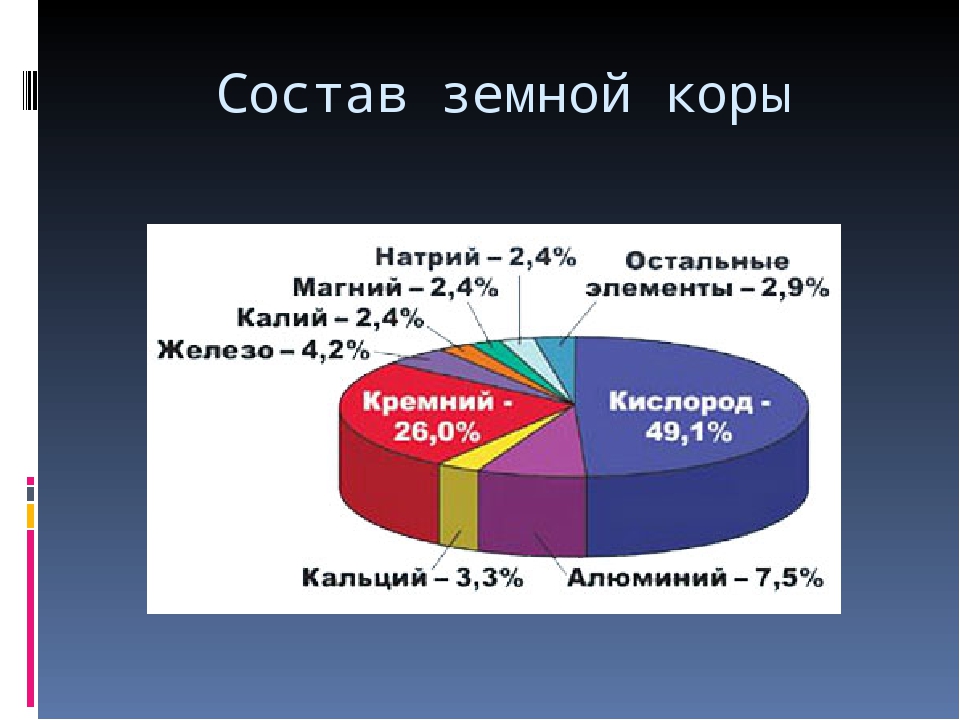 с.н.с., к.г.н. Иван Николаевич Семенков
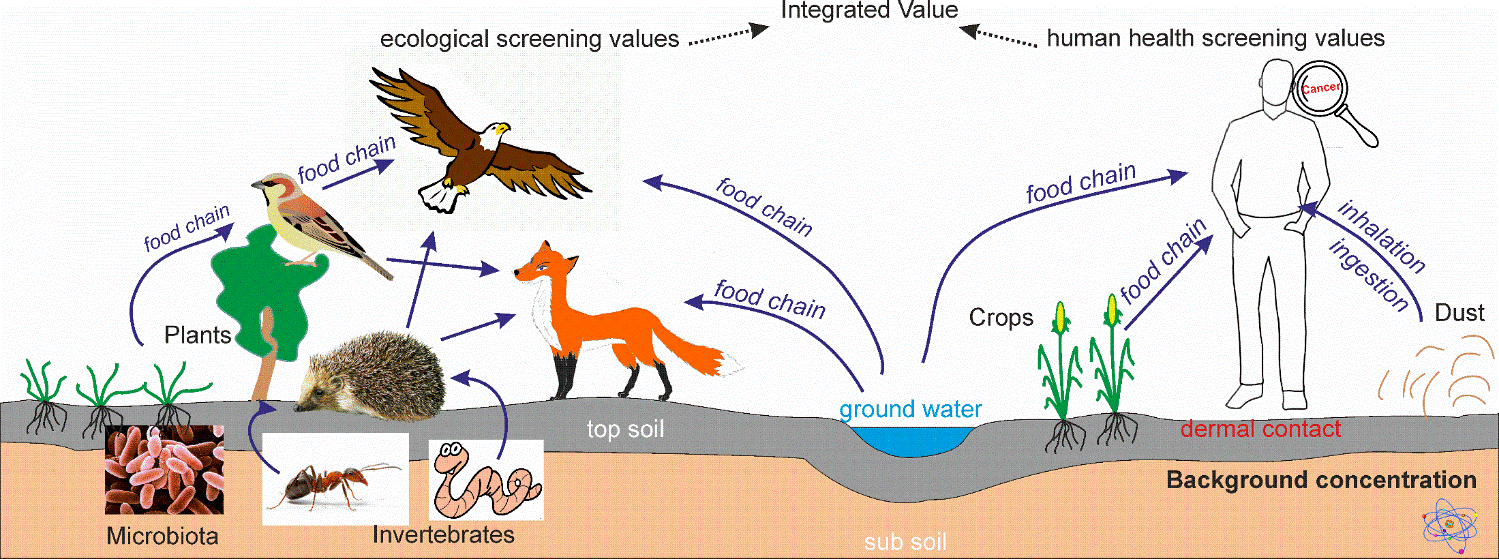 Тяжелые металлы
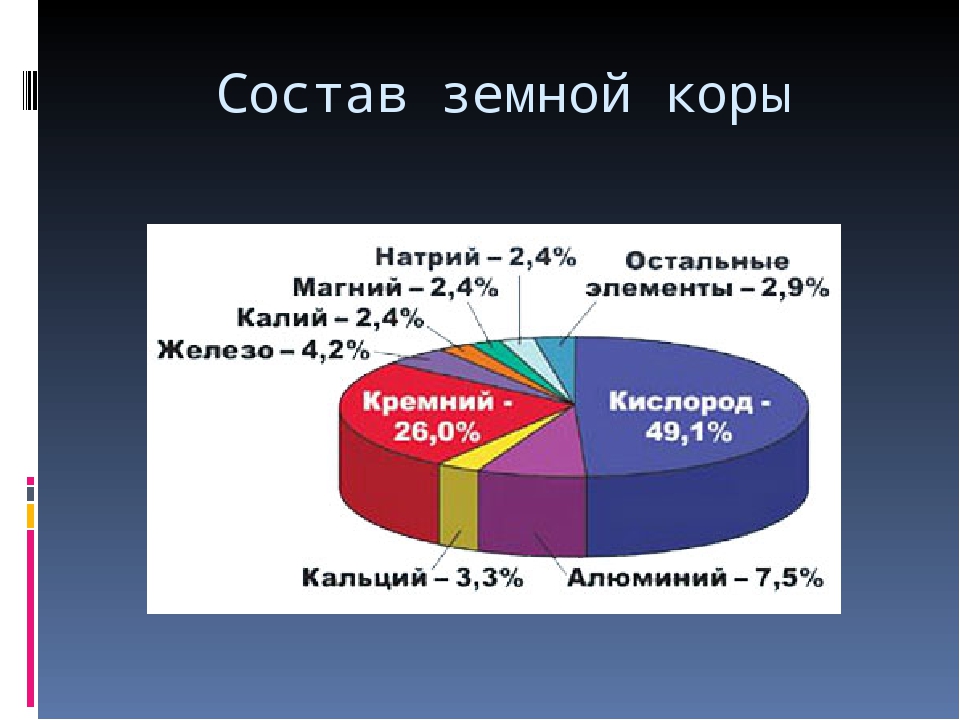 Устоявшийся термин для широкой, но необщепринятой группы элементов.
Критерии:
1-2.плотность >3,5 или 7,0 г/см3
3-6.атомный вес от 22,9 (Na), 40(Ca) или 200 (Hg)
7.атомный номер более 20 (Са) или от 20 (Са) до 92 (U)
8.нерастворимость сульфидов (тест US Pharmacopeia)
9.Hawkes' periodic table-based definition (за исключением лантаноидов и актиноидов)
10.биохимическая классификация Nieboer и Richardson
N удовлетворенных критериев
неметаллы
Металлы (или предположительно для At и Fm–Ts) с плотностью >5 г/см3.
Число (N) элементов
Подвижность элементов
Вероятное состояние в подземных водах
(Крайнов, Швец, 1980)
Экстрагируемость – способность элемента переходить в раствор
Биодоступность – способность элемента усваиваться растениями
Подвижность – способность элемента к физико-химической миграции
3
Подвижность. Формы нахождения элементов в почвах
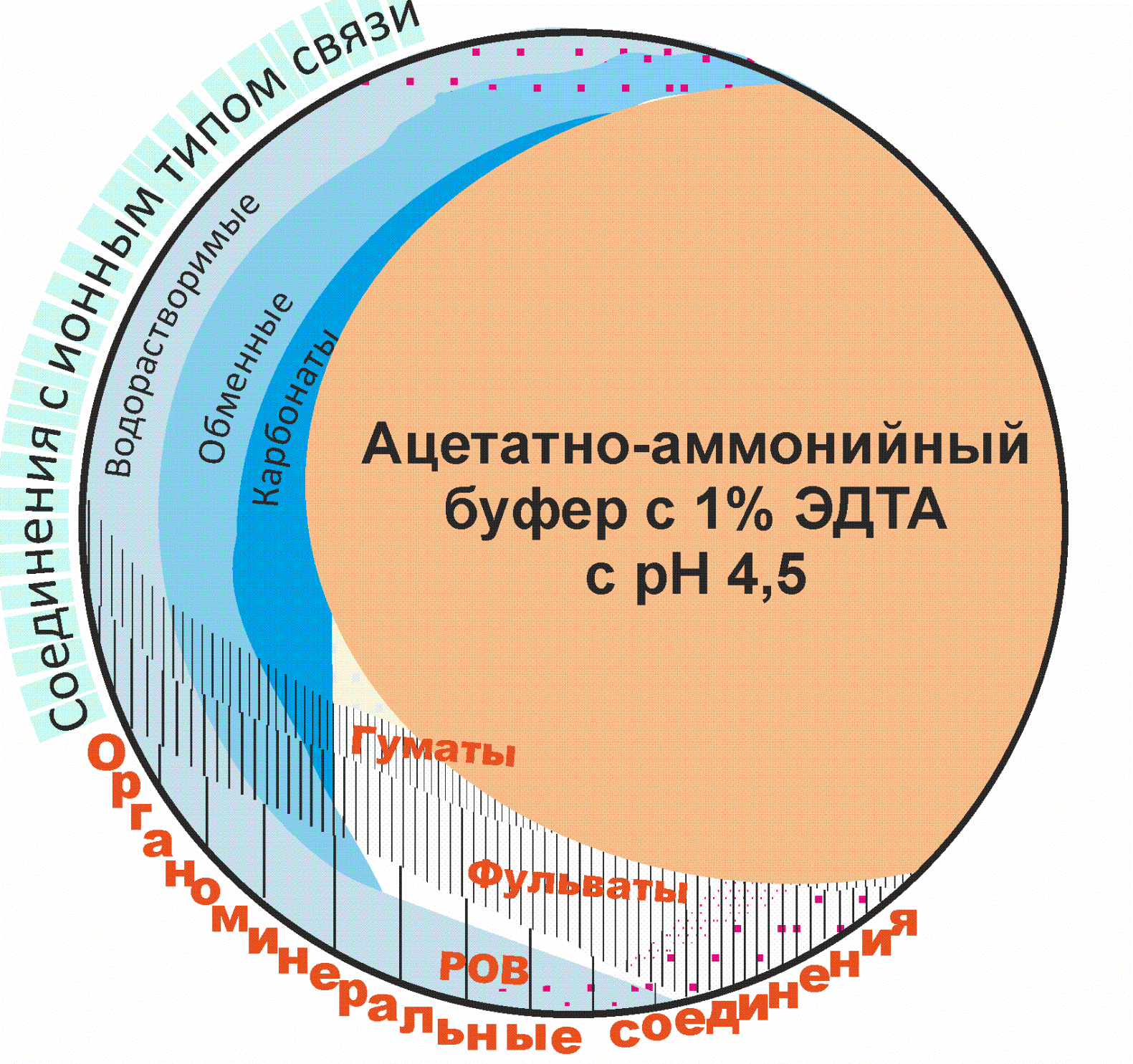 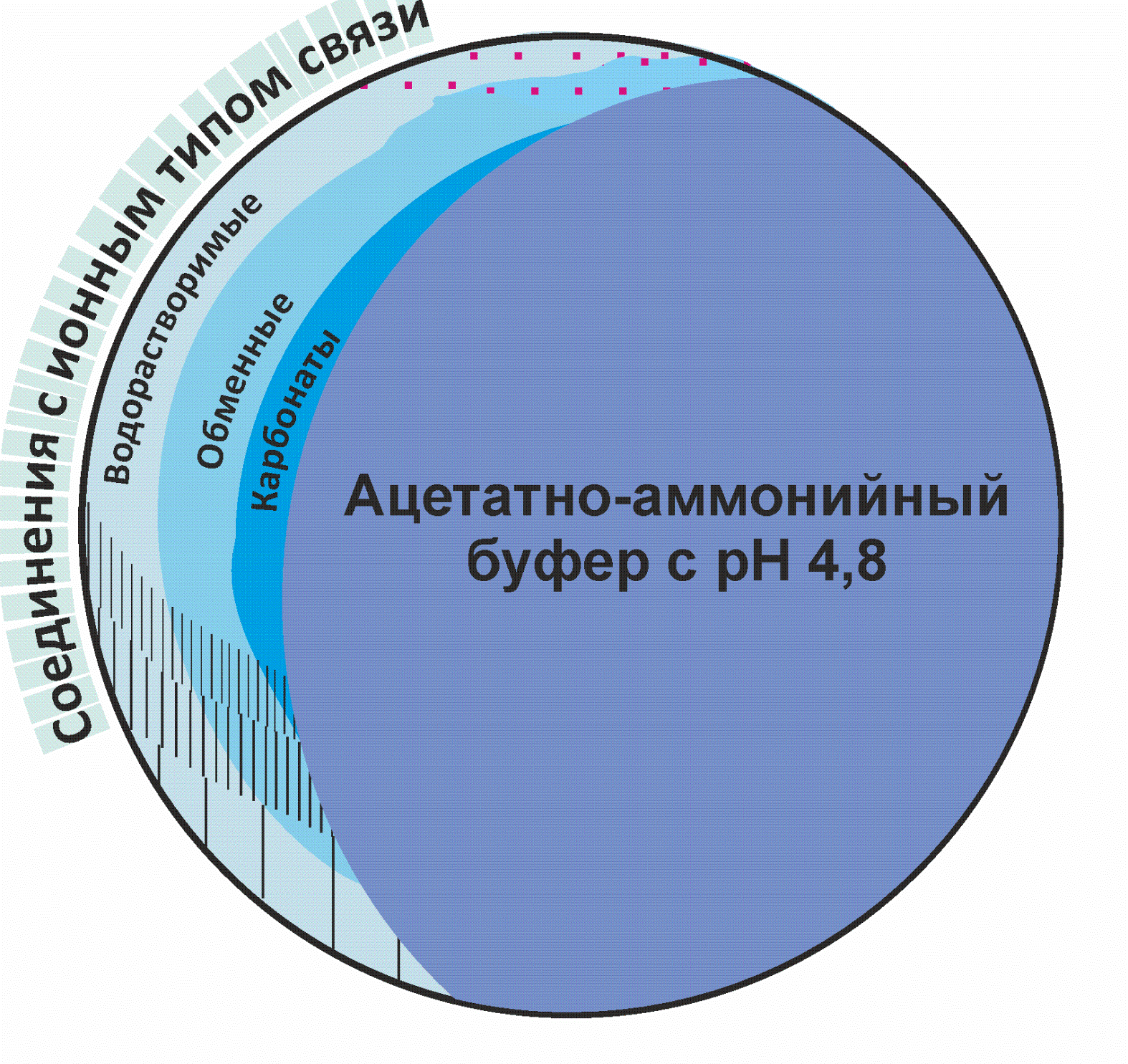 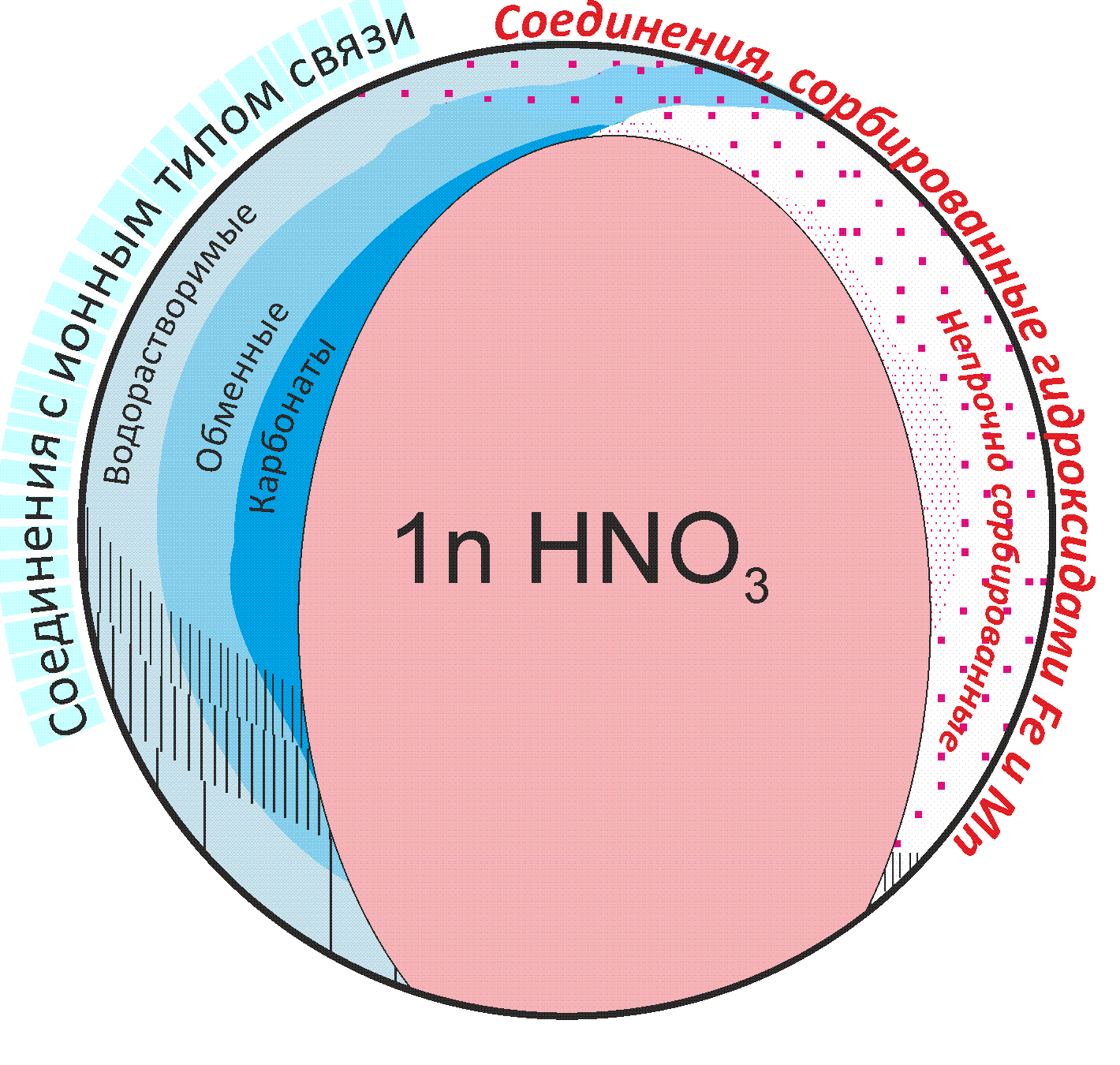 2
(по И.Н. Семенкову, Н.С. Касимову)
Экстрагируемость элементов из почв, %
5
Биодоступность. Важные для растений элементы
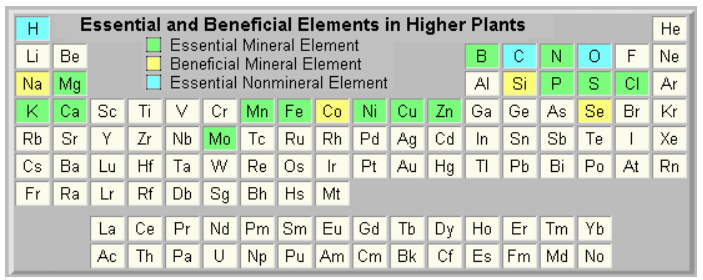 Эссенциальные минеральные элементы
Бенефициальные минеральные элементы
Эссенциальные неминеральные элементы
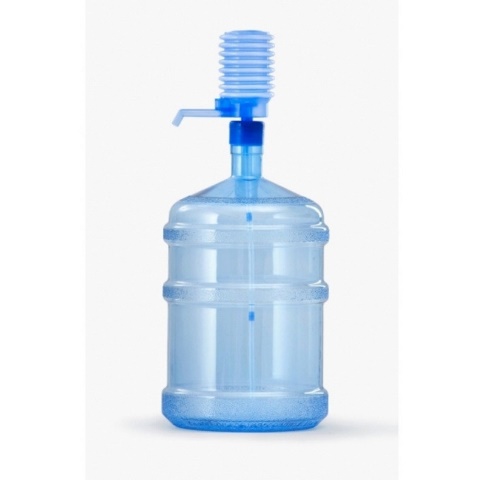 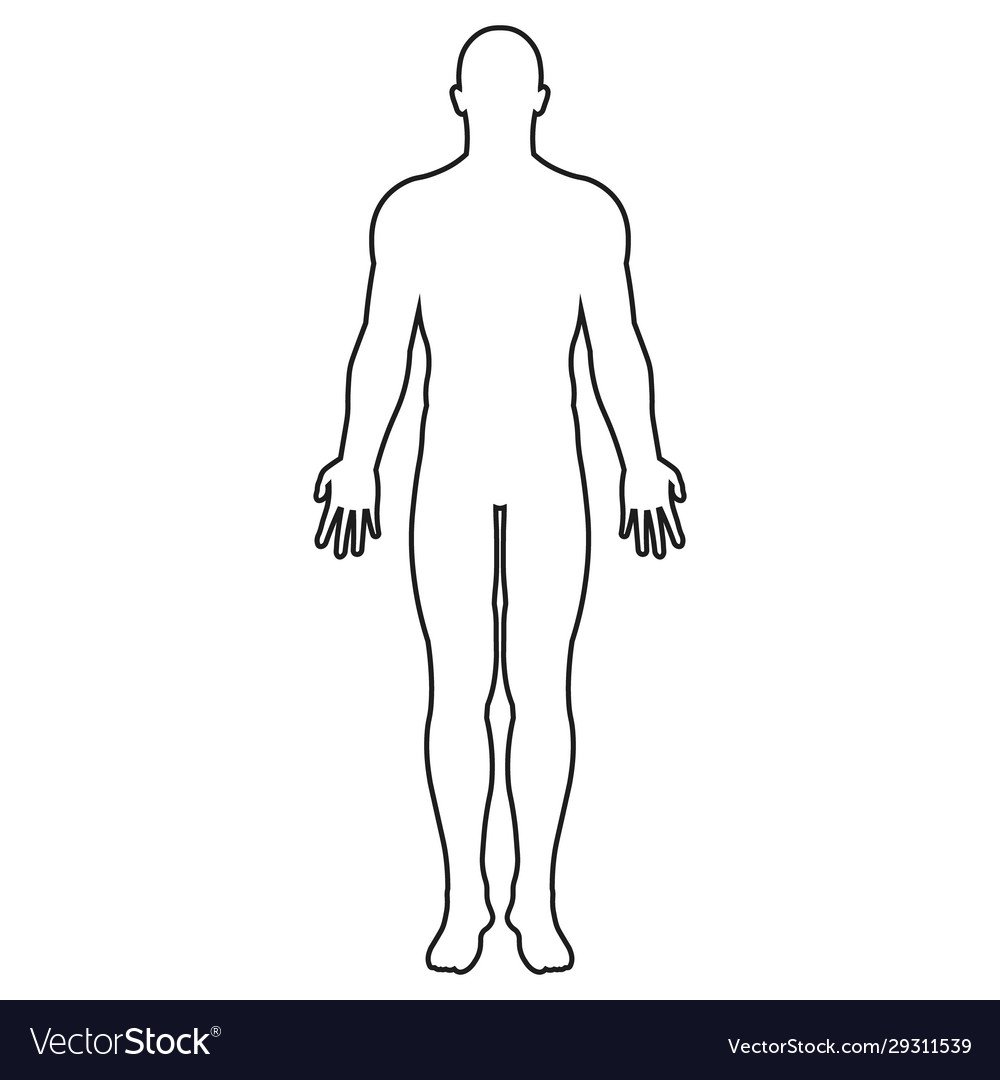 As, B, F
Биодоступность. Основные пути и источники поступления элементов в организм человека
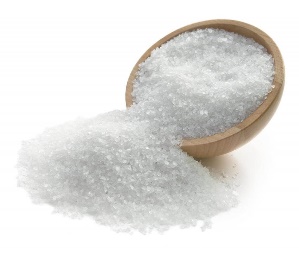 Cl, Li, Na
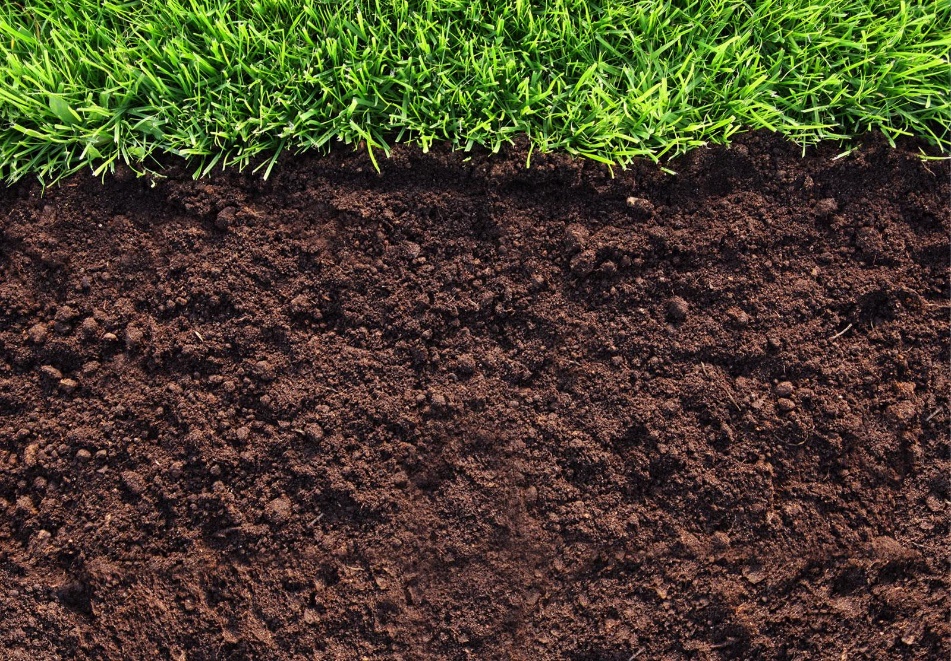 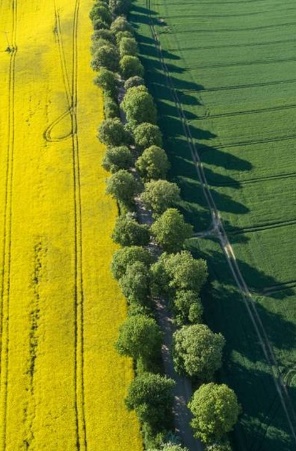 Ca, Co, Cr, Cu, Fe, I, K, Mg,
Mn, Mo, N, P, S, Se, Si, Zn
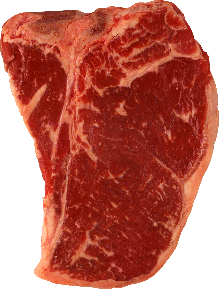 Благодаря почвам производят 95% продуктов питания
Почвообразующие породы и почвы – основные факторы, контролирующие поступление химических элементов в организм человека
7
Биодоступность.Причины эндемичных заболеваний человека, связaнных с продуктaми питaния
Дисбаланс
Сведения противоречивы
Кости – Ca : Sr; Cu : Mo
Электролиты – Ca, Cl, K, Mg, Na, P
Al, Ba, Be, Sb, Ga, Ge, Ra
Скрытый голод
Не вызывaют**
Благородные металлы, включая платиноиды, труднорастворимые, а также  Bi, Br, Cl, Li, Pb, Rb, Sc, Si, V, редкие земли
Основной фактор – Fe, Ni, Zn;
В определенных условиях - Co, Cr, Cu, Mn, Mo, Se;
B, I,
Эндемическое заболевание — это болезнь, которая наблюдается у лиц, длительно проживающих на ограниченной территории и связанная с геохимическими особенностями среды.
Преимущественно Высокое содержание в bоде
As, B, F,
Высокое содержание в еде
Cd*, Mo, 137Cs*, Cu, Hg*, 210Po*, 226Ra*, Se, Sr
Скрытый голод — дефицит витаминов, микроэлементов и минеральных веществ, которого явно не видно, за счет употребления неполноценных по биологической ценности продуктов.
*только в загрязнённой
**без учета воздействия на производстве и иных источников
8
по (Kabata-Pendias, Szteke, 2015: Trace Elements in Abiotic and biotic environments)
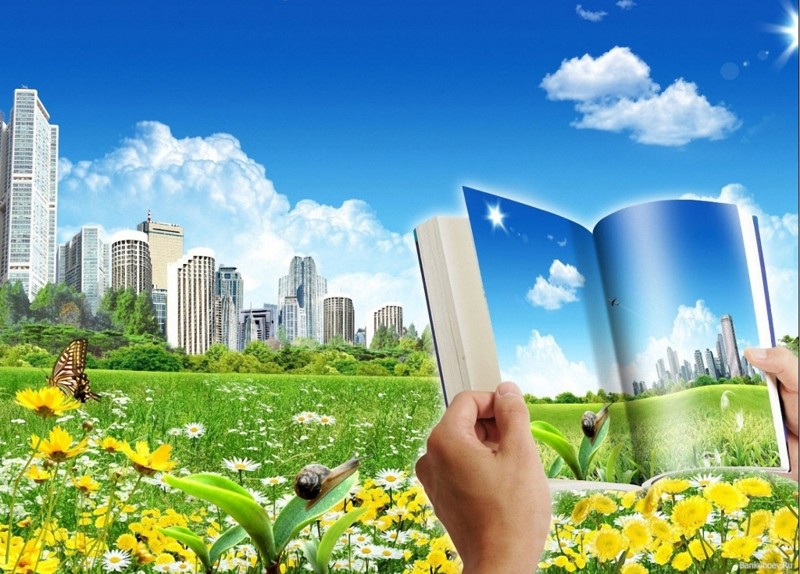 Благодарю за внимание!
semenkov@
geogr.msu.ru
9